Структура HTML-документа
ТЕГ – команда разметки текста
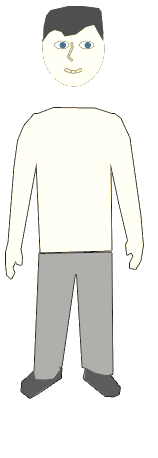 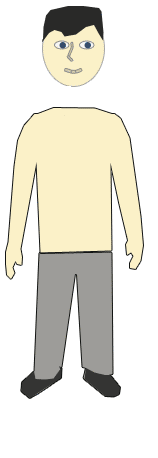 <html>










</html>
<head>
<title> Нижний Новгород </title>
</head>
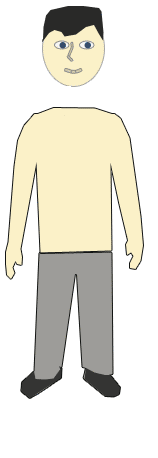 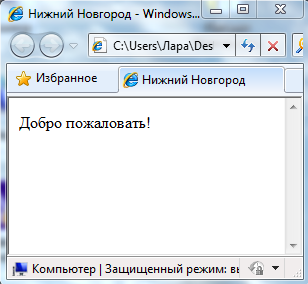 <body>
Добро
пожаловать! 
</body>
Создание Web-страницы с помощью редактора HEFS
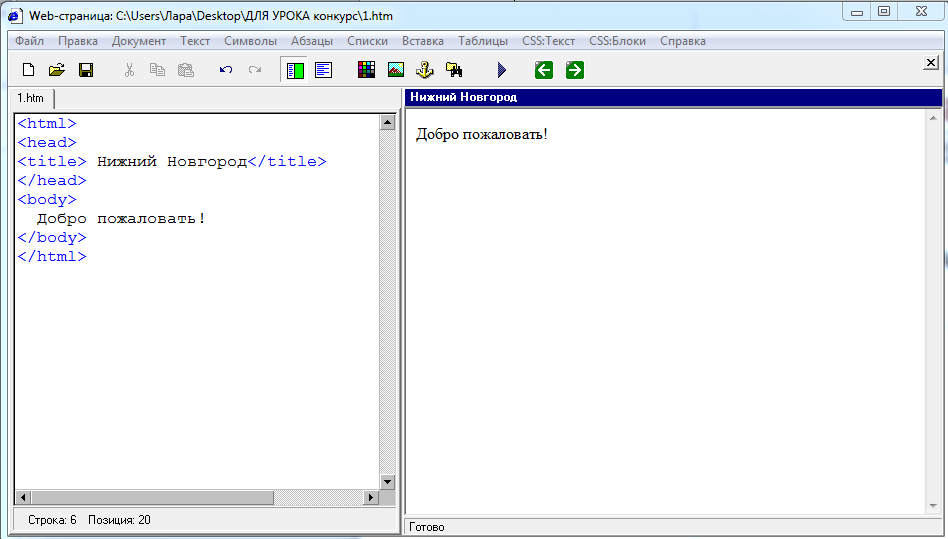 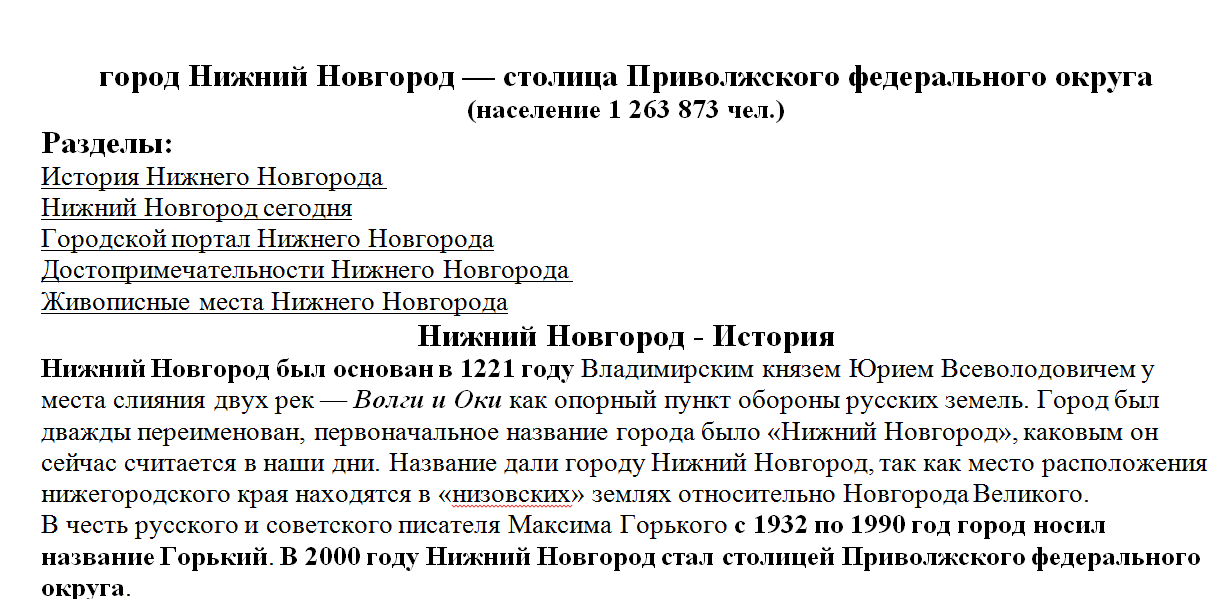 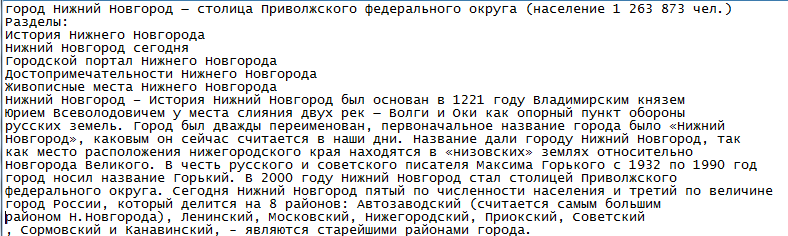 Форматирование текста в текстовом редакторе WORD
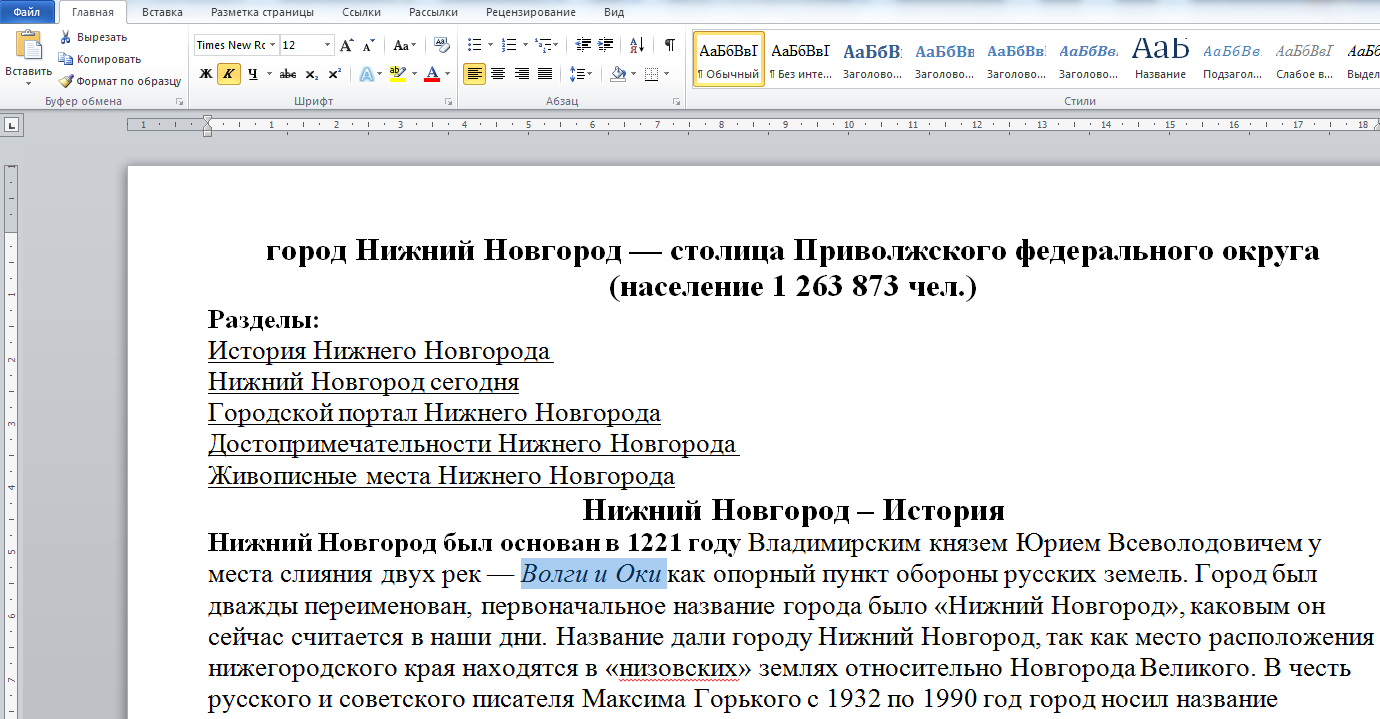 Тема урока
Форматирование текста на WEB-странице
Форматирование текста Web-страницы
Цель урока:
Учебные задачи урока:
познакомиться с командами форматирования текста WEB-страниц;
применить эти команды для оформления WEB-страниц;
Форматирование текста WEB-страницы
Изменение начертания текста
<html>
<head>
<title>Нижний Новгород </title>
 </head>
<body>
…






…
</body>
</html>
курсив
полужирный
подчёркивание
<i> основан </i>
<b> в 1221 году  </b>
<u> Владимировским князем
</u>
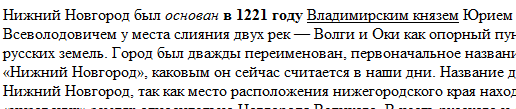 Форматирование текста WEB-страницы
Оформление заголовков в тексте страницы
<html>
<head>
<title>Нижний Новгород </title>
 </head>
<body>
…






…
</body>
</html>
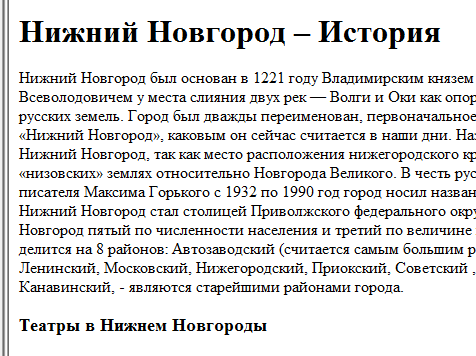 <h1>Нижний Новгород-История
 </h1>
…
<h3> Театры Нижнего Новгорода
</h3>
Форматирование текста WEB-страницы
Оформление заголовков в тексте страницы
Выравнивание заголовка по центру
Атрибуты тега
<h1 align=“center”>Нижний Новгород-История </h1>
…
<h3 align=“right”> Театры Нижнего Новгорода </h3>
Выравнивание заголовка по правому краю
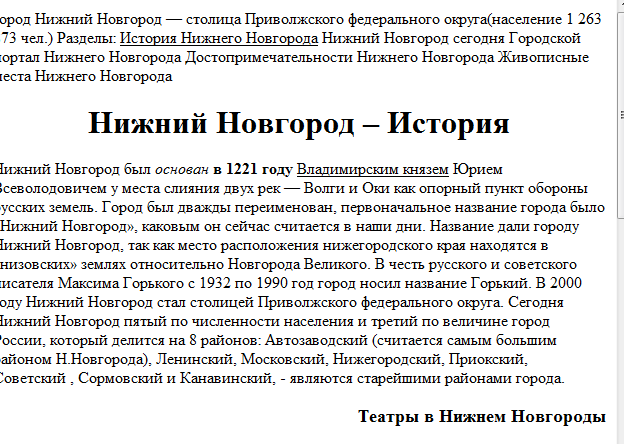 Выравнивание по левому краю – по умолчанию!
Форматирование текста WEB-страницы
Разбивка на абзацы
<p align=“center”>Сегодня Нижний Новгород пятый по численности населения и третий по величине город России, который делится на 8 районов </p>
<p> Автозаводский (считается самым большим районом Н.Новгорода), Ленинский, Московский, Нижегородский, Приокский, Советский
, Сормовский и Канавинский, - являются старейшими районами города.
</p>
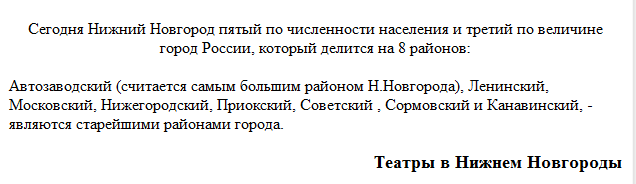 Практическая работа

Применить изученные команды (теги) форматирования текста на фрагменте Web-страницы
Тема урока
Форматирование текста на WEB-странице
Форматирование текста Web-страницы
Цель урока:
Учебные задачи урока:
познакомиться с командами форматирования текста WEB-страниц;
применить эти команды для оформления WEB-страниц;
???
Что такое форматирование текста Web-страницы?
Какие теги форматирования текста мы применяли?
На следующем уроке …
Домашнее задание
Подготовить простейшую Web-страницу о своих любимых занятиях, увлечениях (хобби) со следующим форматированием текста:
Изменение начертания шрифта
Выделение заголовков
Разбивка текста на абзацы
Для меня было неожиданным …
Оказывается, что  …
На следующем уроке я бы хотел…
ВАШЕ МНЕНИЕ об уроке:
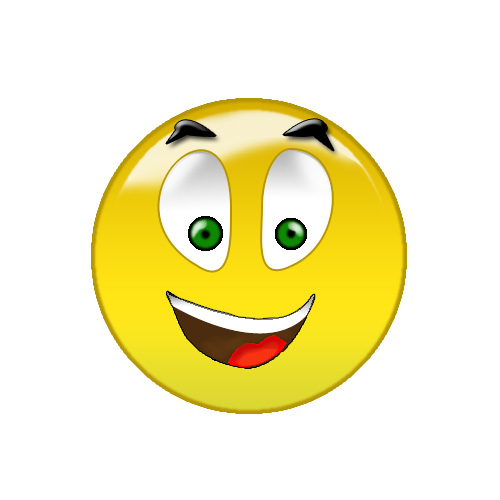 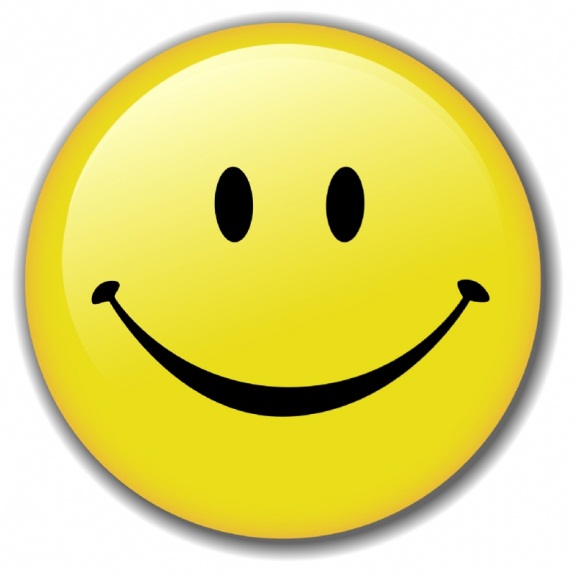 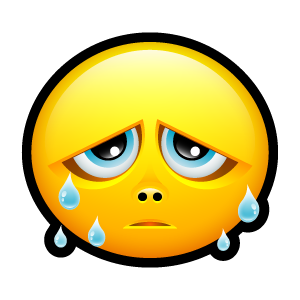 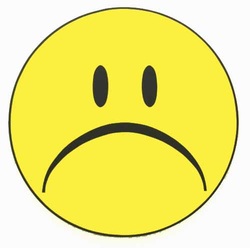